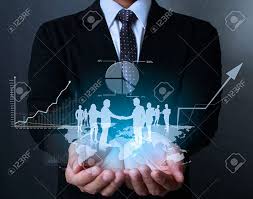 Дисципліна “Організація та управління інформаційно-аналітичним забезпеченням фінансово-економічної безпеки”
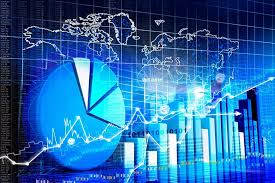 доц., к.е.н. Чеверда Сергій Сергійович
Метою викладання навчальної дисципліни «Організація та управління інформаційно-аналітичним забезпеченням фінансово-економічної безпеки» є засвоєння студентами спеціальних знань в галузі організації фінансово-економічної безпеки підприємства, дослідження стану економічної безпеки, що становить теоретичну основу дисципліни, а також набуття практичних навичок щодо застосування методів оцінки складових системи фінансово-економічної безпеки підприємства, підходів до управління системою фінансово-економічної безпеки
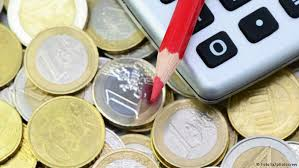 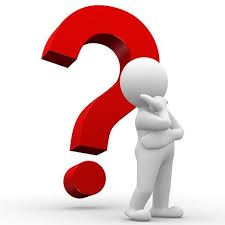 Основними завданнями викладання дисципліни «Організація та управління інформаційно-аналітичним забезпеченням фінансово-економічної безпеки» є: 
опанувати теоретичні основних організації та управління захистом діяльності підприємств від зовнішніх і внутрішніх загроз;
засвоїти засоби забезпечення фінансово-економічної безпеки підприємства;
з’ясувати засади створення та функціонування системи фінансово-економічної безпеки підприємства;
ознайомитися з підходами організації процесу забезпечення фінансово-економічної безпеки на підприємстві;
набути навичок застосовувати методи діагностики складових фінансово-економічної безпеки підприємства та формувати систему фінансово-економічної безпеки на підприємстві;
виробити навички здійснювати управлінський аналіз ситуацій для прийняття та реалізації управлінських рішень протидії економічним загрозам;
набути вміння впроваджувати заходи із досягнення фінансово-економічної безпеки на підприємстві.
У разі успішного завершення курсу студент зможе:
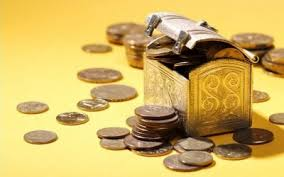 Заплановані робочою програмою результати навчаннята компетентності (Загальні компетентності)
Заплановані робочою програмою результати навчаннята компетентності (Спеціальні компетентності )
Заплановані робочою програмою результати навчаннята компетентності (Програмні результати навчання)
РОЗКЛАД КУРСУ ЗА ТЕМАМИ І КОНТРОЛЬНІ ЗАВДАННЯ